Projectgroep burgerschap
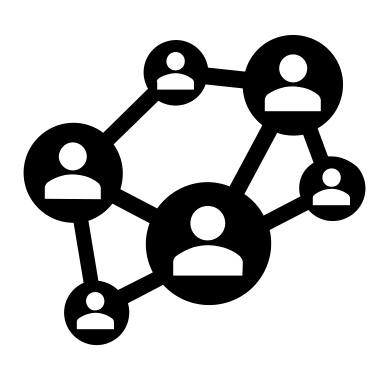 Ma journée d’école – édition francophone
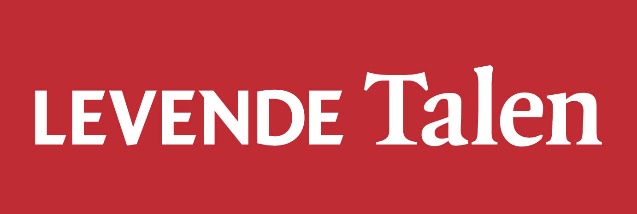 Klas 1 – ERK-niveau A1
Ma journée d’école – édition francophone
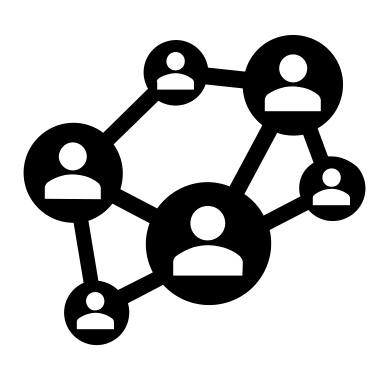 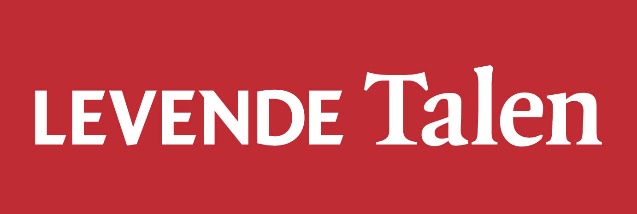 3
Opzet les en leerdoelen
Franstalig Afrika : een gedeelde taal, want iedereen leert er Frans op school, maar ook zoveel verschillen en overeenkomsten met Nederland en Frankrijk
Je gaat een schooldag in Franstalig Afrika vergelijken met jouw routine en dat wat je over Frankrijk en het Franse schoolsysteem hebt geleerd
Verwerking: schrijf- of spreekopdracht in het Frans
Je leert deze les:
over schoolroutines en gebruiken in een doeltaalland
je te verplaatsen in het perspectief van een ander
verschillen, overeenkomsten en stereotypen benoemen
in eenvoudige Franse zinnen over jezelf en je schoolroutine te vertellen
Projectgroep burgerschap
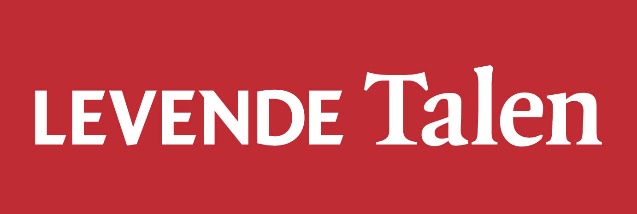 4
Une journée d’école au Sénégal
Voor we het filmpje gaan bekijken schrijf je 2 min een antwoord (steekwoorden) op bij deze vragen:
1) Wat weet je al over Senegal?2) Welk beeld heb je als je aan het schoolsysteem van Franstalig Afrika denkt? 3) Wie gaan er allemaal naar school?4) Hoe zien een school en klaslokaal er daar uit volgens jou?
Je wisselt na 2 min uit met je buurman/buurvrouw
Daarna klassikaal bespreken we kort na wat jullie verwachtingen en ideeën zijn
Zijn dit vooroordelen of stereotypen? Hoe ontstaat dit beeld?
Projectgroep burgerschap
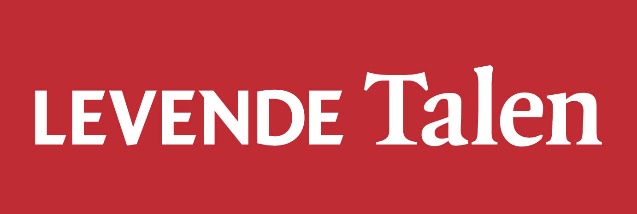 [Speaker Notes: Voordat de leerlingen starten met het kijken van het filmpje is het belangrijk om voorkennis te activeren en na te denken over welk beeld ze van Franstalig Afrika hebben en waar dit beeld vandaan komt.]
5
Regarder une vidéo
We bekijken samen het fragment 
Hou de woordenlijst paraat voor vocabulaire
Geef tijdens het kijken antwoord op de vragen op je stencil
Daarna lassikaal bespreken we kort na wat jullie hebben ingevuld
Wat viel op? Wat is anders of juist hetzelfde als in Nederland?
En hoe zit dat voor Frankrijk?
Projectgroep burgerschap
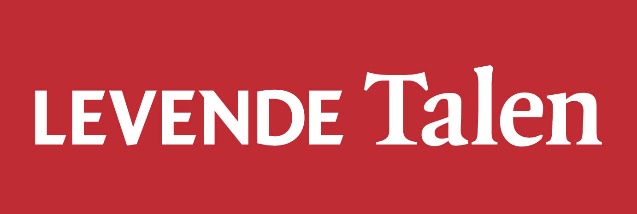 [Speaker Notes: Bekijk met de leerlingen onderstaand filmpje en zet hem tussendoor even stop om stil te staan bij wat er wordt gezegd. https://www.youtube.com/watch?v=UrkJ_BynlrA  (begin t/m 03.52 en daarna nog 09.45-10.45 voor vraag 10)  Bij het bespreken is het belangrijk om nadruk te leggen op culturele verschillen, maar ook beeldvorming en perspectief inname van de leerlingen -> is het wel zo anders en waar komt dat beeld dan vandaan? Indien de vragen nog te moeilijk zijn, noteer dan de volgende makkelijke kijkvraag op het bord: ‘’Welke verschillen en/of overeenkomsten zie je met jouw eigen school- en ochtendroutine en klaslokaal?”]
6
Au travail ! Verwerkingsopdracht 1
Maak een foto van je eigen klaslokaal en schrijf een korte email naar de hoofdpersoon van dit filmpje. 
Gebruik minimaal 40 woorden en schrijf in het Frans
Je verwerkt in ieder geval:
Wie je bent en hoe oud je bent
Waar je woont en met wie
Hoe jouw ochtendroutine en ontbijt eruit ziet
Waar je school is en je omschrijft je klaslokaal
Wat je lievelingsvak en lievelingsdocent is en waarom
Stel ook één vraag aan de hoofdpersoon
Projectgroep burgerschap
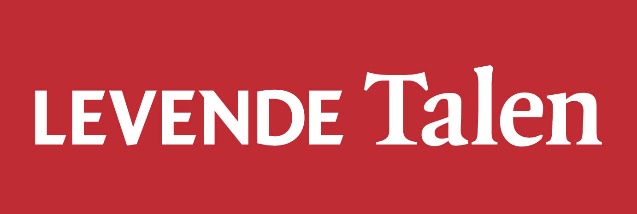 [Speaker Notes: Dit lesonderdeel kan in een aparte les plaatsvinden of geef ongeveer 30 min de tijd na het bespreken van het filmpje. Als alternatief kunnen de leerlingen dit ook voor spreekvaardigheid doen: laat ze dan in het klaslokaal of in school een vlog opnemen waarin ze deze punten beantwoorden. Hou er dan rekening mee dat het maken van een ‘’script’’ een extra lesuur in beslag zou kunnen nemen, voordat ze daadwerkelijk toekomen aan het filmen.]
7
Au travail ! Verwerkingsopdracht 2
Maak samen in een duo een rollenspel waarin rol A de Nederlandse scholier is en rol B de scholier uit Senegal. Je mag een woordenboek gebruiken bij het voorbereiden of de woordenlijst en het invulformat als bijlage bij deze opdracht
 Stel jezelf en je familie voor en vertel over de plek waar je woont
Zeg iets over je ontbijt en het beroep van je ouder(s)/verzorger(s). 
Vertel ook over je school: hoe ziet je lokaal eruit? Wat je is lievelingsvak en wie is je lievelingsdocent en waarom? 
Vraag tot slot ook iets over hobby’s of iets anders dat je graag over de ander te weten wilt komen, bijvoorbeeld iets specifieks over het land
Projectgroep burgerschap
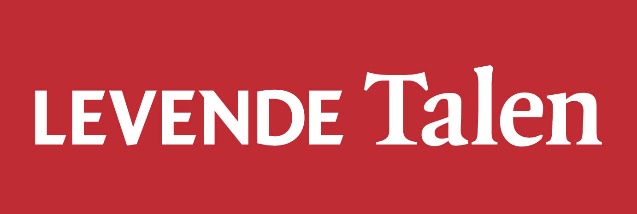 [Speaker Notes: Deze opdracht is specifiek gericht op gespreksvaardigheid, al kunnen de leerlingen de dialoog eerst schriftelijk voorbereiden met behulp van het format als bijlage bij deze les.]
Klas 2 – ERK-niveau A1/A2
Ma journée d’école – édition francophone
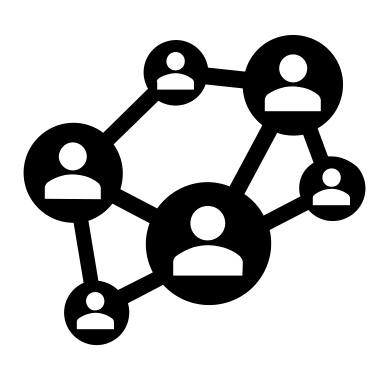 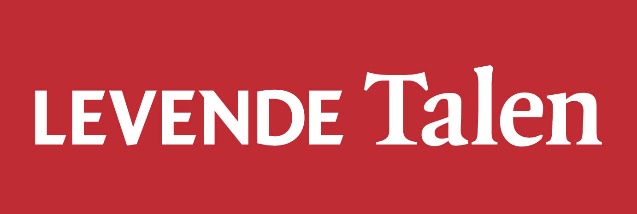 9
Opzet les en leerdoelen
Franstalig Afrika : een gedeelde taal, want iedereen leert er Frans op school, maar ook zoveel verschillen en overeenkomsten met Nederland en Frankrijk
Je gaat een schooldag in Franstalig Afrika vergelijken met jouw routine en dat wat je over Frankrijk en het Franse schoolsysteem hebt geleerd
Verwerking: creatieve schrijfopdracht in het Frans
Je leert deze les:
over schoolroutines en gebruiken in een doeltaalland
je te verplaatsen in het perspectief van een ander
verschillen, overeenkomsten en stereotypen benoemen
in eenvoudige Franse zinnen over jezelf en je schoolroutine te vertellen
Projectgroep burgerschap
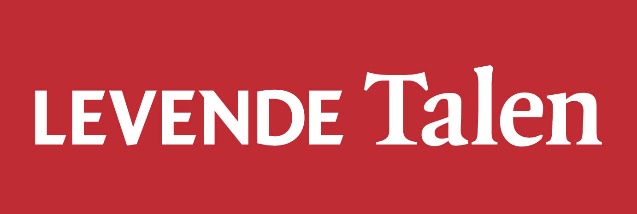 10
Une journée d’école au Bénin
Voor we een tekst lezen schrijf je in 2 min een antwoord (steekwoorden) op bij deze vragen:
1) Wat weet je al over Bénin?2) Welk beeld heb je als je aan het schoolsysteem van Franstalig Afrika denkt? 3) Wie gaan er allemaal naar school?4) Hoe zien een school en klaslokaal er daar uit volgens jou?
Je wisselt na 2 min uit met je buurman/buurvrouw
Daarna klassikaal bespreken we kort na wat jullie verwachtingen en ideeën zijn
Zijn dit vooroordelen of stereotypen? Hoe ontstaat dit beeld?
Projectgroep burgerschap
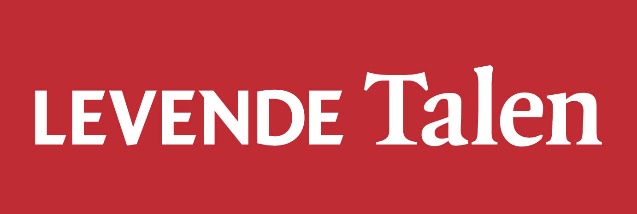 [Speaker Notes: Voordat de leerlingen starten met het lezen van de tekst is het belangrijk om voorkennis te activeren en na te denken over welk beeld ze van Franstalig Afrika hebben en waar dit beeld vandaan komt.]
11
Lire un texte
Lees over de typische schooldag in Bénin.
Voor moeilijke woorden kun je gebruik maken van de woordenlijst bij de tekst
Beantwoord daarna de vragen en vergelijk de routines en gebruiken/gewoontes van daar met je eigen schooldag en de Franse schooldag en de bijbehorende routines die je hebt gelezen in het hoofdstuk in je werkboek of zoals je ze zelf ervaart in Nederland. 
De vragen staan op het stencil dat is uitgedeeld
Daarna bespreken we kort jullie ideeën en meningen over de verschillen tussen het schoolsysteem en de schooldag in Frankijk, Nederland en Bénin
Projectgroep burgerschap
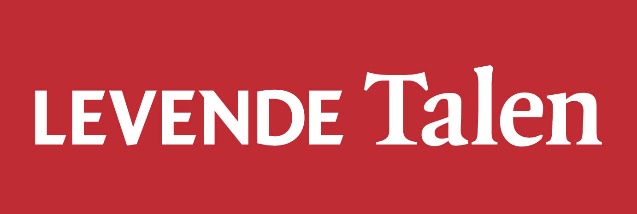 [Speaker Notes: De leerlingen lezen de tekst op https://www.parrainages.org/benin-journee-ecole.php 
Als ze niet digitaal werken is de tekst ook als printbare pdf beschikbaar als bijlage bij deze les. Daarna vullen ze de vragen op het stencil in. Leg bij het bespreken de nadruk op culturele verschillen, maar ook perspectieven en overeenkomsten die de leerlingen kunnen vinden. Indien de vragen nog te moeilijk zijn, noteer dan de volgende makkelijke kijkvraag op het bord: ‘’Welke verschillen en/of overeenkomsten zie je met jouw eigen school- en ochtendroutine en klaslokaal?”]
12
Au travail ! Creatieve schrijfopdracht
Zoals je ziet is de website een oproep van SOS Enfants - Aider sans Assister.
Hierbij kun je een leerling als het ware sponsoren en updates ontvangen van hoe het met zijn/haar dagelijks leven gaat. 
Je docent of jijzelf kiest één van de drie opties voor het verwerken van deze informatie uit de leestekst:
Je maakt in het Frans een BD van 1A4 over ”une journée typique au Bénin” waarin je de informatie uit de tekst verwerkt (routines, familie, gewoontes, tijden, ontbijt)
Je schrijft een brief in het Frans (40 woorden) waarin jezelf voorstelt en je laat zien wat jouw omgeving is: je familie, kamer, hobby’s, school. Kortom: ‘’une journée typique aux Pays-Bas’’, waarin ook duidelijk wordt wat de verschillen zijn met het leven in Bénin 
Je bedenkt een actieplan om geld in te zamelen voor SOS Enfants en verwerkt de oproep op een poster, waarbij je ook één kort voorstelstukje maakt in het Frans over een leerling uit Bénin waar je geld voor wilt ophalen.
Projectgroep burgerschap
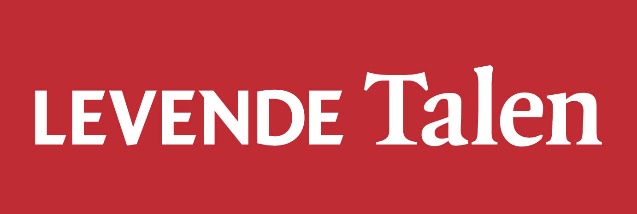 [Speaker Notes: Dit lesonderdeel kan in een aparte les plaatsvinden of geef ongeveer 30 min de tijd na het lezen van de tekst.]